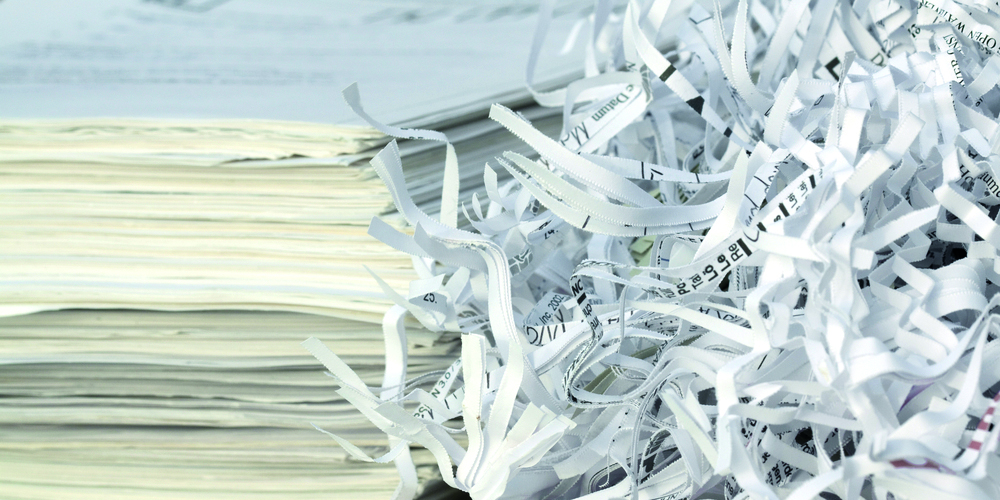 Federatief/enterprise vernietigen
Op basis van metadata
19 februari 2020
Wat ga ik vertellen?
Principes federatieve vernietiging vs enterprise vernietiging
Waar metadateren?
Metadata tbv vernietiging
Metadata tbv overzichten
Principe van federatieve vernietiging
Centrale tool roept decentrale vernietigingsfunctionaliteit aan

Vanuit centrale tool
Filters om o.b.v. metadata overzichten te maken
Metadata in de bron (bulksgewijs) wijzigen
Opdracht geven aan decentrale applicatie om te vernietigen

Decentraal
Metadata
Vernietigingsfunctie

Alles op basis van metadata
Uitgewerkt op basis van MDTO
Principe van enterprise vernietiging
Centrale tool benadert rechtstreeks de data

Vanuit centrale tool
Filters om o.b.v. metadata overzichten te maken
Metadata in de bron (bulksgewijs) wijzigen
Feitelijk vernietigen

Decentraal
Metadata

Alles op basis van metadata
Uitgewerkt op basis van MDTO
Ontwerpkeuze voor metadatering in de bron
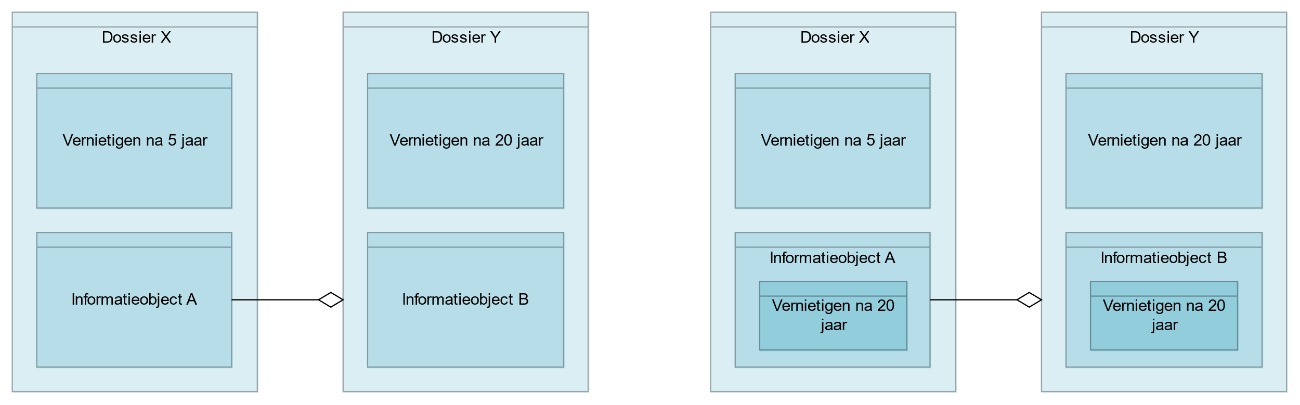 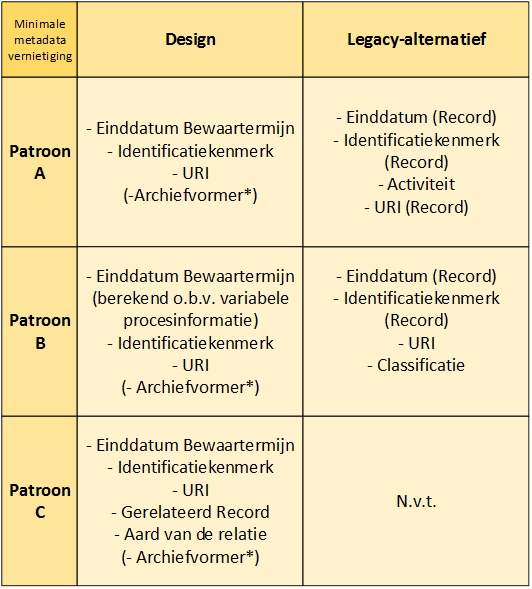 Metadata voor vernietigen
Patroon A
Informatieobjecten binnen 1 proces
Vaste bewaartermijn

Patroon B
Informatieobjecten binnen 1 proces
Variabele bewaartermijn

Patroon C
Informatieobjecten in meer processen
Meerdere bewaartermijnen
Metadata voor overzichten
Overzichten ten behoeve van
Controle en goedkeuring
Archivering

Minimumset

Metadata over
Beschrijving informatieobjecten
Beschrijving bewaartermijn
Vragen/discussie